Teruskanlah! (Passing it on!)
Dasar Kepemimpinan yang Berpusat Kepada Yesus
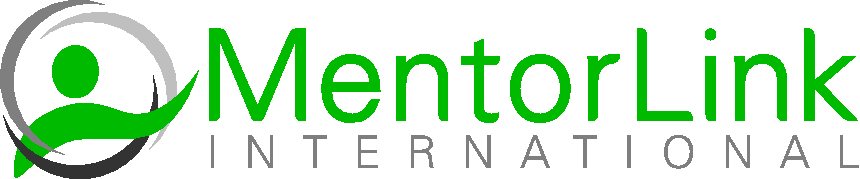 www.MentorLink.org
Teruskanlah!
Kebutuhan Kritis Gereja


Misi Kami:         Mengembangkan para pemimpin untuk memimpin seperti Yesus

Visi Kami:          Untuk setiap komunitas orang percaya, ada para pemimpin yang 
                      efektif, dan untuk setiap pemimpin, ada mentor-mentor yang 
                      efektif yang berpusat kepada Kristus. 


Memimpin Seperti Yesus – Perkembangan Kepemimpinan dari “Dalam – Keluar.”

Memulai suatu Gerakan perkembangan pemimpin dalam Jemaat Tuhan
Teruskanlah!
Definisi Transformasi Mentoring

Mengambil Inisiatif  - proses kemauan….

Untuk bergabung dengan perjalanan hidup seseorang – proses hubungan….

Dan menjadi salah satu instrumen Allah untuk menolong – proses teladan….

Untuk menolong seseorang menjadi seperti yang Allah inginkan dan menolong mereka melakukan semua hal sesuai dengan yang Allah inginkan dari mereka – proses transformasi….
Teruskanlah!
Bagian 2

Nilai-Nilai Inti dalam Mengembangkan Para Pemimpin yang Berpusat Kepada Kristus


Kerohanian “Default” kita 
   (siapa kita yang sebenarnya)

Daging versus Roh

Kepemimpinan Daging
Teruskanlah!
Teruskanlah!
Perubahan Nilai #1:

Dari Membangun Kesuksesan Pribadi Menjadi Membangun Kerajaan Allah

“…Tetapi carilah Kerajaan Allah dan kebenarannya, dan semuanya itu akan ditambahkan kepadamu.”   Matius 6:33


Seorang pemimpin yang telah diubahkan adalah seorang pemimpin yang telah ditransformasikan oleh Yesus Kristus…yang tidak lagi berfokus pada membangun kesuksesan pribadi, yaitu mempromosikan dirinya sendiri, pelayanannya, atau organisasinya; tetapi berfokus pada membangun Kerajaan Allah – mencari kemuliaan Kristus dan mempromosikan Kerajaan Allah yang dapat menyentuh setiap bidang kehidupannya, pelayanannya, dan kebudayaannya.
Teruskanlah!
Dua Study Kasus:

1. “Membangun Kekaisaran”    Diotrefes
         (3 Yohanes 9-11)



2. “Membangun Kerajaan”       Timotius  
         (Filipi 2:19-22)         


Proses Mentoring seorang Pemimpin Kerajaan      Petrus
Teruskanlah!
Melihat lebih dekat…ke dalam Perubahan Nilai Kerajaan

Dalam kelompok kecil anda, diskusikanlah beberapa pertanyaan tentang Perubahan Nilai berikut ini:

1. Perubahan Nilai ini tentang apa saja? Ekspresikan dalam kata-kata anda sendiri.


2. Bagaimana penilaian anda tentang budaya kepemimpinan di negara anda dalam 
    kaitannya dengan Perubahan Nilai ini?


3. Apa halangan terbesar jika Perubahan Nilai terjadi di negara anda?
Teruskanlah!
Nilai Transformasi #1 Penilaian Pribadi
Teruskanlah!
Kilas Balik: 

1. Dalam bagian manakah Anda merasa melakukan yang baik? Bagaimana Allah mendorong Anda lewat hal ini?

2. Berdasarkan Penilaian Pribadi Anda terhadap Nilai Transformasi dari memgembangkan kerajaan sendiri menjadi mengembangkan Kerajaan Allah, apa yang Allah katakan kepada Anda tentang hal-hal yang perlu Anda ubah?

3. Apa yang membuat Anda tenggelam seperti jangkar pada kolom sebelah kiri? Apa ketakutan-ketakutan Anda? Apa pengalaman yang telah Anda lalui? Apa tekanan dari luar (pressure) dan/atau tekanan dari dalam (stress) yang Anda rasakan? Apa aspek-aspek budaya yang menahan perubahan tersebut?

4. Pertobatan yang seperti apa yang Anda perlukan dalam diri Anda? Apa perubahan yang spesifik dalam gaya hidup Anda, pelayanan dan/atau pendekatan yang ingin Anda implementasikan?
Teruskanlah!
Perubahan Nilai #2:

Dari Lingkungan Kontrol kepada Lingkungan Anugerah

“…karena itu sempurnakanlah sukacitaku dengan ini: hendaklah kamu sehati sepikir, dalam satu kasih, satu jiwa, satu tujuan, 3. dengan tidak mencari kepentingan sendiri atau puji-pujian yang sia-sia. Sebaliknya hendaklah dengan rendah hati yang seorang menganggap yang lain lebih utama dari pada dirinya sendiri; 4. dan janganlah tiap-tiap orang hanya memperhatikan kepentingannya sendiri, tetapi kepentingan orang lain juga. Filipi 2:2-4


Seorang pemimpin yang telah ditransformasikan oleh Yesus Kristus adalah seorang pemimpin yang bertumbuh dan berada dalam genggaman kekuatan dan kuasa anugerah; telah mengalami kehancuran hati dan kemurahan; dan yang akan memperlakukan orang lain dengan penerimaan, kemurahan dan kasih yang sama.
Teruskanlah!
Bagaimana orang diperlakukan dalam legalisme atau kontrol?

1.

2.

3.


Bagaimana orang diperlakukan dalam Anugerah? 

1.

2.

3.
Teruskanlah!
Kehancuran dan Pelayanan

1.   Perumpamaan Anak yang Hilang    (Lukas 15:11-32)
Teruskanlah!
Persepsi Rasul Paulus terhadap dirinya seiring dia semakin mengenal Yesus

   1. M 49  (Galatia 1:16-2:10)

   2. M 53  (I Korintus 15:9)

   3. M 61  (Efesus 3:8)

   4. M 65  (I Timotius 1:15)
Teruskanlah!
Melihat lebih dekat….ke dalam Perubahan Nilai Kerajaan

Dalam kelompok kecil Anda, diskusikanlah beberapa pertanyaan tentang Perubahan Nilai berikut ini:


1. Mengenai apa saja Perubahan Nilai ini? Ekspresikan dalam kata-kata Anda sendiri.


2. Bagaimana penilaian Anda tentang budaya kepemimpinan di negara Anda dalam kaitannya dengan Perubahan ini?


3. Apa halangan terbesar jika Perubahan Nilai terjadi di negara Anda?
Teruskanlah!
Nilai Transformasi #2 Penilaian Pribadi
Teruskanlah!
Kilas Balik: 

1. Dalam bagian manakah Anda merasa melakukan yang baik? Bagaimana Allah mendorong Anda lewat hal ini?

2. Berdasarkan Penilaian Pribadi Anda terhadap Nilai Transformasi dari memgembangkan kerajaan sendiri menjadi mengembangkan Kerajaan Allah, apa yang Allah katakan kepada Anda tentang hal-hal yang perlu Anda ubah?

3. Apa yang membuat Anda tenggelam seperti jangkar pada kolom sebelah kiri? Apa ketakutan-ketakutan Anda? Apa pengalaman yang telah Anda lalui? Apa tekanan dari luar (pressure) dan/atau tekanan dari dalam (stress) yang Anda rasakan? Apa aspek-aspek budaya yang menahan perubahan tersebut?

4. Pertobatan yang seperti apa yang Anda perlukan dalam diri Anda? Apa perubahan yang spesifik dalam gaya hidup Anda, pelayanan dan/atau pendekatan yang ingin Anda implementasikan?
Teruskanlah!
Perubahan Nilai #3:

Dari Kepemimpinan berdasarkan Kekuasaan menjadi Kepemimpinan Pelayanan

“Tidaklah demikian di antara kamu. Barangsiapa ingin menjadi besar di antara kamu, hendaklah ia menjadi pelayanmu, 27  dan barangsiapa ingin menjadi terkemuka di antara kamu, hendaklah ia menjadi hambamu; 28  sama seperti Anak Manusia datang bukan untuk dilayani, melainkan untuk melayani dan untuk memberikan nyawa-Nya menjadi tebusan bagi banyak orang."  Matius 20:26-28

Seorang pemimpin yang telah ditransformasikan oleh Yesus Kristus adalah seorang pemimpin… yang pengaruh dan dampaknya tidak diatur oleh posisi, kuasa, atau kendali, tetapi yang berpengaruh dan berdampak kepada orang lain melalui pelayanan mereka dalam kuasa Kristus.
Teruskanlah!
Yesus mengutuk kepemimpinan berdasarkan kuasa pada zaman-Nya dan pada zaman ini

Matius 23:1-12 Pemimpin yang bertindak sebagai penguasa
1.
2.
3.
4.
5.


Markus 10:35-45  Yesus, Yohanes, dan Yakobus
6.
7.
8.
9.
Teruskanlah!
Ciri-Ciri Kita Sebagai Pemimpin Pelayan yang 
Meneladani Yesus


Kita memberikan kpd orang lain sesuai dengan kebutuhan ril yang dibutuhkan oleh sesama….

Kita berfokus pada sesama dan hubungannya.

Kita membuat pendekatan terhadap sesama…

Kita menggunakan otoritas dan posisi kita untuk berkorban bagi sesama….

Kita melayani tanpa perlu dikenal dan dihargai.
Teruskanlah!
Melihat lebih dekat….ke dalam Perubahan Nilai Kerajaan

Dalam kelompok kecil Anda, diskusikanlah beberapa pertanyaan tentang Perubahan Nilai berikut ini:


1. Perubahan Nilai ini tentang apa saja? Ekspresikan dalam kata-kata Anda sendiri.


2. Bagaimana penilaian Anda tentang budaya kepemimpinan di negara Anda dalam kaitannya dengan Perubahan ini?


3. Apa halangan terbesar jika Perubahan Nilai terjadi di negara Anda?
Teruskanlah!
Nilai Transformasi #3 Penilaian Pribadi
Teruskanlah!
Kilas Balik: 

1. Dalam bagian manakah Anda merasa melakukan yang baik? Bagaimana Allah mendorong Anda lewat hal ini?

2. Berdasarkan Penilaian Pribadi Anda terhadap Nilai Transformasi dari memgembangkan kerajaan sendiri menjadi mengembangkan Kerajaan Allah, apa yang Allah katakan kepada Anda tentang hal-hal yang perlu Anda ubah?

3. Apa yang membuat Anda tenggelam seperti jangkar pada kolom sebelah kiri? Apa ketakutan-ketakutan Anda? Apa pengalaman yang telah Anda lalui? Apa tekanan dari luar (pressure) dan/atau tekanan dari dalam (stress) yang Anda rasakan? Apa aspek-aspek budaya yang menahan perubahan tersebut?

4. Pertobatan yang seperti apa yang Anda perlukan dalam diri Anda? Apa perubahan yang spesifik dalam gaya hidup Anda, pelayanan dan/atau pendekatan yang ingin Anda implementasikan?
Teruskanlah!
Perubahan Nilai #4:

Dari yang Elit dan Puas diri menjadi Kolaborasi dan Komunitas

“Ketika aku tiba di Troas untuk memberitakan Injil Kristus, aku dapati, bahwa Tuhan telah membuka jalan untuk pekerjaan di sana. 13  Tetapi hatiku tidak merasa tenang, karena aku tidak menjumpai saudaraku Titus. Sebab itu aku minta diri dan berangkat ke Makedonia. 
 2 Kor. 2:12,13



Seorang pemimpin yang telah ditransformasikan oleh Yesus Kristus adalah seorang pemimpin… yang menolak bekerja sendiri secara isolasi, baik karena kebanggaan atau karena ketidaksiapan untuk berbagi. Pemimpin yang seperti ini, menggunakan hubungan dan siap menggunakan kekuatannya untuk bekerja bersama orang lain di mana mereka kuat. Dia tahu mereka sering kuat di mana dia lemah.
Teruskanlah!
Memimpin sebagai tim kepemimpinan seringkali lebih sulit daripada bekerja sendiri…

1.

2.

Seorang pemimpin yang berpusat kepada Kristus adalah seseorang yang memberi nilai pada kolaborasi dan komunitas…

3.

4.

5.

6.

7.
Teruskanlah!
Beberapa Contoh Kepemimpinan Tim dan Kolaborasi

Pemuridan  (Lukas 10:1,2, 17, 21)

Yesus  (Markus 14:32-34)

Barnabas  (Kisah 11:19-26)

Paulus  (2Timotius 4:9-13, 19-21)

Dewan Yerusalem:  (Kisah 15:1-29)

5.

6.

7.
Teruskanlah!
Melihat lebih dekat….ke dalam Perubahan Nilai Kerajaan

Dalam kelompok kecil Anda, diskusikanlah beberapa pertanyaan tentang Perubahan Nilai berikut ini:


1. Perubahan Nilai ini tentang apa saja? Ekspresikan dalam kata-kata Anda sendiri.


2. Bagaimana penilaian Anda tentang budaya kepemimpinan di negara Anda dalam kaitannya dengan Perubahan ini?


3. Apa halangan terbesar jika Perubahan Nilai terjadi di negara Anda?
Teruskanlah!
Nilai Transformasi #4 Penilaian Pribadi
Teruskanlah!
Kilas Balik: 

1. Dalam bagian manakah Anda merasa melakukan yang baik? Bagaimana Allah mendorong Anda lewat hal ini?

2. Berdasarkan Penilaian Pribadi Anda terhadap Nilai Transformasi dari memgembangkan kerajaan sendiri menjadi mengembangkan Kerajaan Allah, apa yang Allah katakan kepada Anda tentang hal-hal yang perlu Anda ubah?

3. Apa yang membuat Anda tenggelam seperti jangkar pada kolom sebelah kiri? Apa ketakutan-ketakutan Anda? Apa pengalaman yang telah Anda lalui? Apa tekanan dari luar (pressure) dan/atau tekanan dari dalam (stress) yang Anda rasakan? Apa aspek-aspek budaya yang menahan perubahan tersebut?

4. Pertobatan yang seperti apa yang Anda perlukan dalam diri Anda? Apa perubahan yang spesifik dalam gaya hidup Anda, pelayanan dan/atau pendekatan yang ingin Anda implementasikan?
Teruskanlah!
Perubahan Nilai #5:

Dari Penambahan secara Kebetulan menjadi Pelipatgandaan 
Terencana untuk Pemimpin

“Sebab itu, hai anakku, jadilah kuat oleh kasih karunia dalam Kristus Yesus. 
 Apa yang telah engkau dengar dari padaku di depan banyak saksi, percayakanlah itu kepada orang-orang yang dapat dipercayai, yang juga cakap mengajar orang lain.” 2 Timotius 2:1,2 




Seorang pemimpin yang telah ditransformasikan oleh Yesus Kristus adalah seorang pemimpin yang memilih untuk melakukan pementoran sebagai prioritas dalam hidup dan pelayanannya; menyiapkan waktu yang khusus dan melakukan usaha-usaha untuk menyiapkan pemimpin-pemimpin pada generasi ke depan.
Teruskanlah!
Suatu pandangan secara umum tentang strategi hubungan di dalam pelayanan Yesus….
Dan strategi kita juga. Dengan menggunakan grafik pada sebelah kanan, isilah kategoris Anda sesuai dengan fokus Jemaat Anda. 


                              
                               Tiga   _________________________________________________________

                          Dua Belas   ____________________________________________________

                        Para Murid        __________________________________________________

                    Orang Banyak           ________________________________________________

              Para Pemimpin Yahudi       ______________________________________________
Tiga
Teruskanlah!
Melalui diskusi ini, apa hal-hal baru yang Anda pelajari tentang strategi Yesus?



Bagaimana strategi Anda dalam mencontohi strategi hubungan yang dimiliki Yesus?




Dalam hal apa strategi Anda berbeda dengan strategi yang dimiliki Yesus?




Perubahan-perubahan apa saja yang perlu dilakukan dalam strategi pelayanan Anda?
Teruskanlah!
Yesus menaruh seluruh masa depan Kerajaan Allah dalam suatu resiko – termasuk Anda dan saya – dalam strategi ini. Sangat kritis karena Yesus sangat memperhatikan pemimpin… berfokus kepada pemimpin! 

Di bawah ini ada beberapa orang yang mengikuti teladan Yesus dan mencontohi apa yang ada dalam 2 Korintus:

1. Barnabas menjadi mentor bagi Paulus dan Yohanes Markus (Kisah 12:25)


2. Paulus menjadi mentor bagi Timotius, Lukas, Priskila and Akwila, dan orang lain. 
    (2 Tim. 2:1,2)


3. Priskila dan Akwila menjadi mentor bagi Apolos…. (Kisah 18:26)
Teruskanlah!
Mari kita lanjutkan refleksi kita tentang penambahan yang tidak disengaja versus pelipatgandaan yang disengaja dengan mempelajari Kisah Para Rasul 19:8-10. Ini adalah kisah alkitabiah tentang pelayanan mentoring Paulus yang berlipat ganda di Efesus di ruang kuliah Tiranus.


2. Bacalah Kisah 19:8-10. Ketika membacanya, apa yang berkesan bagi Anda?
Apa strategi Paulus dalam Kisah 13-18 sebagai seorang penanam Jemaat yang berbeda dgn yang ada dalam Kisah 19:8-10? Bagaimana Paulus beranjak dari penambahan pemimpin dalam golongan sebelah kiri menjadi golongan sebelah kanan yang memultiplikasi pemimpin?


3. Apa saja hasil pelayanan Paulus di Efesus (yang spesifik) menurut ay. 10?
Bagaimana bagian ini berkaitan dengan pewahyuan tujuh Jemaat dalam Wahyu 2-3?


4. Gunakan imajinasi yang memberikan inspirasi, menurut Anda apa yang sehari-hari terjadi dalam ruang kuliah Tiranus sehingga ada hasil dalam ayat 10? 
Bagaimana hal itu menjadi contoh pelayanan mentoring yang bermultiplikasi bagi kita di masa kini?
Teruskanlah!
Rampungkan Pemikiran Anda dengan pertanyaan-pertanyaan berikut ini:

1. Apakah Yesus maupun Paulus pernah mencoba memproduksi pemimpin secara masal? 
Jika tidak, mengapa?


2. Dalam Jemaat Injili masa kini, pemimpin yang bagaimana yang mendapat banyak perhatian: Pemimpin yang menambahkan atau pemimpin yang multiplikasi? 
Berilah satu atau dua contoh untuk melengkapi jawaban Anda?


3. Apakah Anda setuju atau tidak setuju dengan pernyataan ini, jelaskan tanggapan Anda kepada orang lain:
Jika seorang pemimpin tidak memberikan perhatian dalam mengembangkan para pemimipin yang dapat menolong pemimpin lainnya berkembang, ia tidak mengikuti Yesus dan pelayanan – Nya!
Teruskanlah!
Melihat lebih dekat….ke dalam Perubahan Nilai Kerajaan

Dalam kelompok kecil Anda, diskusikanlah beberapa pertanyaan tentang Perubahan Nilai berikut ini:


1. Perubahan Nilai ini tentang apa saja? Ekspresikan dalam kata-kata Anda sendiri.


2. Bagaimana penilaian Anda tentang budaya kepemimpinan di negara Anda dalam kaitannya dengan Perubahan ini?


3. Apa halangan terbesar jika Perubahan Nilai terjadi di negara Anda?
Teruskanlah!
Nilai Transformasi #5 Penilaian Pribadi
Teruskanlah!
Kilas Balik: 

1. Dalam bagian manakah Anda merasa melakukan yang baik? Bagaimana Allah mendorong Anda lewat hal ini?

2. Berdasarkan Penilaian Pribadi Anda terhadap Nilai Transformasi dari memgembangkan kerajaan sendiri menjadi mengembangkan Kerajaan Allah, apa yang Allah katakan kepada  Anda tentang hal-hal yang perlu Anda ubah?

3. Apa yang membuat Anda tenggelam seperti jangkar pada kolom sebelah kiri? Apa ketakutan-ketakutan Anda? Apa pengalaman yang telah Anda lalui? Apa tekanan dari luar (pressure) dan/atau tekanan dari dalam (stress) yang Anda rasakan? Apa aspek-aspek budaya yang menahan perubahan tersebut?

4. Pertobatan yang seperti apa yang Anda perlukan dalam diri Anda? Apa perubahan yang spesifik dalam gaya hidup Anda, pelayanan dan/atau pendekatan yang ingin Anda implementasikan?
Teruskanlah!
Bagian 3

Keterampilan-keterampilan dalam Menumbuh-kembangkan Pemimpin 
yang Berpusat kepada Yesus

Menyampaikan Cerita Anda

Kuasa Saat Anda Menyampaikan Cerita Anda:

1. Cerita telah menjadi arti utama dalam sejarah komunikasi dan dalam mengasah nilai-nilai dalam setiap budaya di dunia ini.

2. Cerita akan memikat hati, emosi, dan imajinasi serta memikat pikiran. 

3. Kesaksian (cerita) Anda tentang bagaimana Allah bekerja di dalam hidup Anda merupakan hal yang memikat dan memberikan pembuktian tentang kuasa Injil!
Teruskanlah!
Contoh Alkitab dalam Menyampaikan Cerita…. Paulus

1. Galatia 1:11-2:13



2. Kisah 22:1-21



3. Kisah 26:1-29



4. Filipi 3:4-16
Teruskanlah!
Keterampilan-Keterampilan dalam Transformasi Mentoring

Keterampilan Dasar Pertama: Bagaimana Menemukan Mitra Mentoring? 

1. Hitung harganya

2. Berdoalah

3. Kenalilah kekuatan-kekuatan dan kelemahan-kelemahan Anda

4. Identifikasikah calon-calon mitra mentor.

5. Bangunlah hubungan yang didasarkan saling mempercayai satu sama lain. Termasuk    
    luangkan waktu untuk main-main Bersama.

6. Buatlah penilaian atas orang lain sambil berdoa.      (Pertanyaan 1-9) 

7. Bangunlah hubungan secara perlahan. Membangun kepercayaan makan waktu!

8. Tetap membangun hubungan dalam sikap rendah hati!!!
Teruskanlah!
Bagian 4

Berkerjasama dengan Allah dalam Mengembangkan Suatu Gerakan Kepemimpinan yang Berpusat kepada Kristus 

Gerakan Allah dalam Alkitab

1. Daud   (I Samuel 17; II Samuel 23:8-39)

2. Yesus    (Matius 4:18-22; Lukas 6:12-16)

3. Paulus    (Kisah 16:1-3; 20:4)

Siapakah yang dipilih mereka?

Bagaimanakah ketiga orang ini menjaga kualitas pengikutnya? (karakternya)?
 
Sikap apakah yang berkesan bagi Anda dari mereka?
Teruskanlah!
Perumpamaan tentang Tanah/Penabur dan Gerakan:
 Matius 13:18-23


1. Apa yang terjadi dengan ketiga jenis tanah yang pertama? Apa hubungannya dengan hal-hal yang tersembunyi yang tidak mengijinkan gerakan terjadi dan berkembang?


2. Bagaimana jenis tanah yang keempat mewakili suatu gerakan? Menurut Anda, mengapa Yesus berbicara dan menunjuk pada jumlah dan hasil?


3. Dari perumpamaan ini, apa pendapat Anda tentang gerakan?
Teruskanlah!
Perbedaan Antara Institusi dan Gerakan
Teruskanlah!
Beberapa Refleksi yang Terakhir:  Gerakan-Gerakan dalam Firman Tuhan

1. Menantikan Allah dalam Doa Adalah Akarnya

    1)Akar Kisah 2:1-47        	adalah Kisah 1:4



    2) Akar Kisah 12:6-17      	adalah Kisah 12:5



    3) Akar Kisah 13:4-14:28 	adalah Kisah 13:1-3
Teruskanlah!
Alat “Hati-1-2-3”

Setiap Paulus memerlukan seorang Barnabas:____________________



Setiap Paulus memerlukan                                     2.  Setiap Paulus Memerlukan
       seorang Lukas:                                                              seorang Petrus:
    _______________________                                          _______________________

    _______________________                                          _______________________


Setiap Paulus Memerlukan seorang Timotius ________________________

                                                                                    ________________________

Hati: Setiap Pemimpin satu hati untuk pelipatgandaan
Teruskanlah!
Langkah-Langkah Memulai               (Hal. 43)


Aksi Rencana - Pribadi                        (Hal. 44)


Aksi Rencana – Pengorganisasian    (Hal. 45)
Teruskanlah!
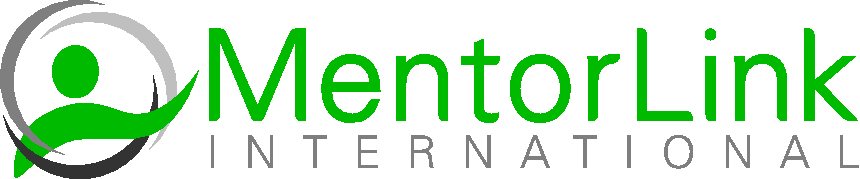 www.MentorLink.org
Teruskanlah!
Keterampilan Dasar Kedua: Bagaimana Menentukan Hubungan


***  Berdoa


9. Putuskanlah bersama-sama apakah orientasi hubungan ini: Apakah akan lebih formal atau lebih bebas. Boleh mulai bebas, dan setelah jalan, bisa diputuskan kembali apakah lebih baik dijadikan formal. 


10. Buatlah pendataan atas semua ukuran-ukuran dalam hubungan tersebut. Berdoa Bersama-sama.

Supaya tidak salah paham, mungkin perlu dilakukan persetujuan Bersama secara tertulis.
Teruskanlah!
Ketrampilan Dasar Ketiga: Bagaimana Menilai Penggilan dan 
Keperluan Mitra Mentoring

11. Berdoa

12. Tetap melayani dari dasar seorang hamba. Janganlah memaksa perubahan-perubahan dalam mitra mentor, tetapi galilah pengenalan akan hatinya dan menilai bagaimana mereka bertumbuh, dan percaya bahwa Kristus akan membawa atau memberikan perubahan. 

13. Pikirkan hubungan, hubungan, hubungan!!!

14. Perhatikan kebiasaan-kebiasaan – apakah orang ini peka terhadap orang lain. Apakah tanggapan-tanggapan terhadap situasi2 sesuai FT atau dagingnya.

15. Tanamlah suatu sikap keingintahuan dalam mitra. 

16. Apa panggilan Allah yang unik terhadap kehidupan mitra itu.

17. Mendengarkanlah dgn baik. 

18. Amatilah bagian mana dari hidupnya yang berpadanan dengan Firman Tuhan atau tidak.
Teruskanlah!
Keterampilan Dasar Keempat: Bagaimana Menemukan Mentor

19. Berdoa
20. Menjadi seorang yang siap diajar.   (Yesaya 50:4)
21. Kenalilah dalam bagian mana Anda memerlukan pertolongan.
22. Pikirkanlah siapa di antara pengenalanmu dapat menjadi mentor, atau minta petunjuk dari teman yang dapat dipercayai.
23. Luangkan waktu untuk menumbuhkan suatu hubungan.
24. Dengan doa, buatlah penilaian terhadap seseorang.       (Pertanyaan 1-8)
25. Mintalah orang lain untuk menjadi mentor Anda.


Saya sendiri bersyukur bahwa Tuhan telah mengirim beberapa mentor kepada saya. Kami tidak memasuki suatu hubungan resmi – dengan mengatur batas-batas dll. Kami sebagai teman yang saling bertanggung jawab. Atau teman-teman senior saya yang bersedia membagi pengalaman-pengalaman dan kehidupan mereka dengan saya.
Teruskanlah!
2. Dipimpin oleh dua Jenis Pemimpin: Juara dan Katalis


  1) Ester (juara yang nyata) dan Mordekai (katalis yg tidak kelihatan)


  2) Nehemia (juara yang nyata) dan Ezra (katalis yang tidak kelihatan)


  3) Yesus (Juara yang nyata) dan Yohanes Pembaptis (katalis yang tidak kelihatan)


  4) Paulus (juara yang nyata) dan Barnabas (katalis yang tidak kelihatan)
Teruskanlah!
3. Biasanya tidak Berlangsung lebih dari Dua Generasi



  1)  Musa dan Yosua – kemudian Hakim-Hakim 2:10



  2)  Daud dan Solomo – kemudian I Raja-Raja 11



  3)  Efesus 1:8-10 (Jemaat Baru) – dan Wahyu 2:1-7  (Jemaat generasi kedua)